Willkommen an der Einführung der GWR Applikation
GEWO / Schulung GWR Applikation
2024
Agenda
Einführung
Portal: Benutzerhilfen / Tutorials / hilfreiche Dokumentation 
Einloggen: Anpassen der persönlichen Angaben,Cockpit und Suchmasken
Erfassen einer neuen Strassenbezeichnung
Erfassen eines Neubauprojektes inkl. Gebäude, Wohnung und Aktualisierung
Hilfe der Dateneingabe
Erfassen eines Umbauprojektes und Aktualisierung 
Abschluss der Baustatistik
Aktualisierung der Bauprojekte
Journal der Änderungen
Datenexport und Auswertungen/MADD
Neu: Wohnungsstand
Neuigkeiten zum MK 4.2
GEWO / Schulung GWR Applikation / 2024
2
1. Warum müssen die Bauprojekte, Gebäude und Wohnungen aktualisiert werden?
Zeigt die aktuelle Situation der Projekte, Gebäude und Wohnungen für die Gemeinden, den Kanton und die Schweiz.

Als Grundlage für verschiedene Statistiken dienen.

Basis für die Planung territorialer Infrastrukturen (Schule, ÖV, Energie, Feuerwehr, usw.) sowie verschiedene Statistiken.

Das GWR wird als Grundlage für das amtliche Verzeichnis der Strassen und das amtliche Verzeichnis der Gebäudeadressen genutzt.

Verwendung des GWR für die Umsetzung des Zweitwohnungsgesetzes. Der Stichtag für die Berechnung des Zweitwohnungsanteils ist der 31. Dezember.
GEWO / Schulung GWR Applikation / 2024
3
Aktualisieren
Bereitstellung
GWR
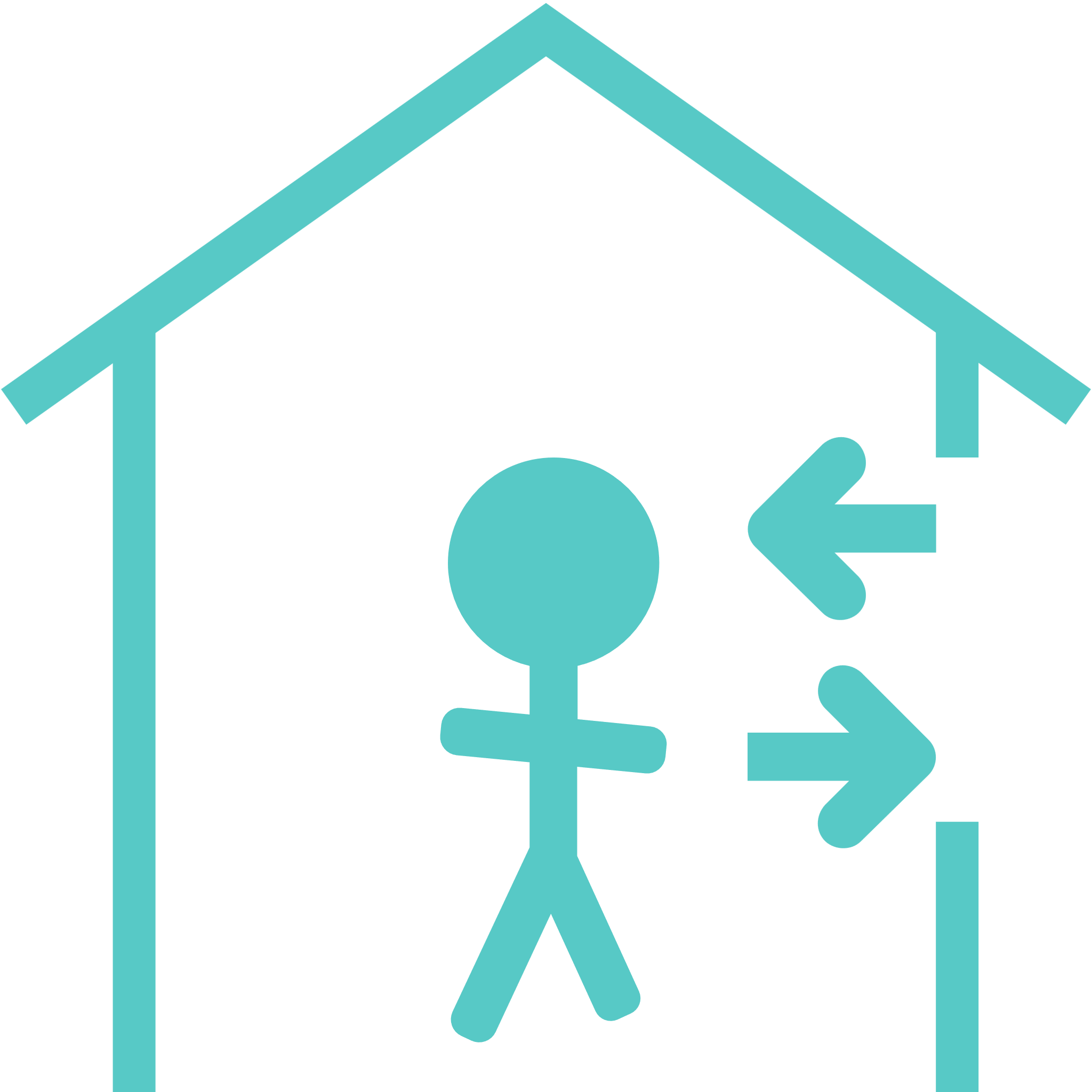 ARE (ZWG)
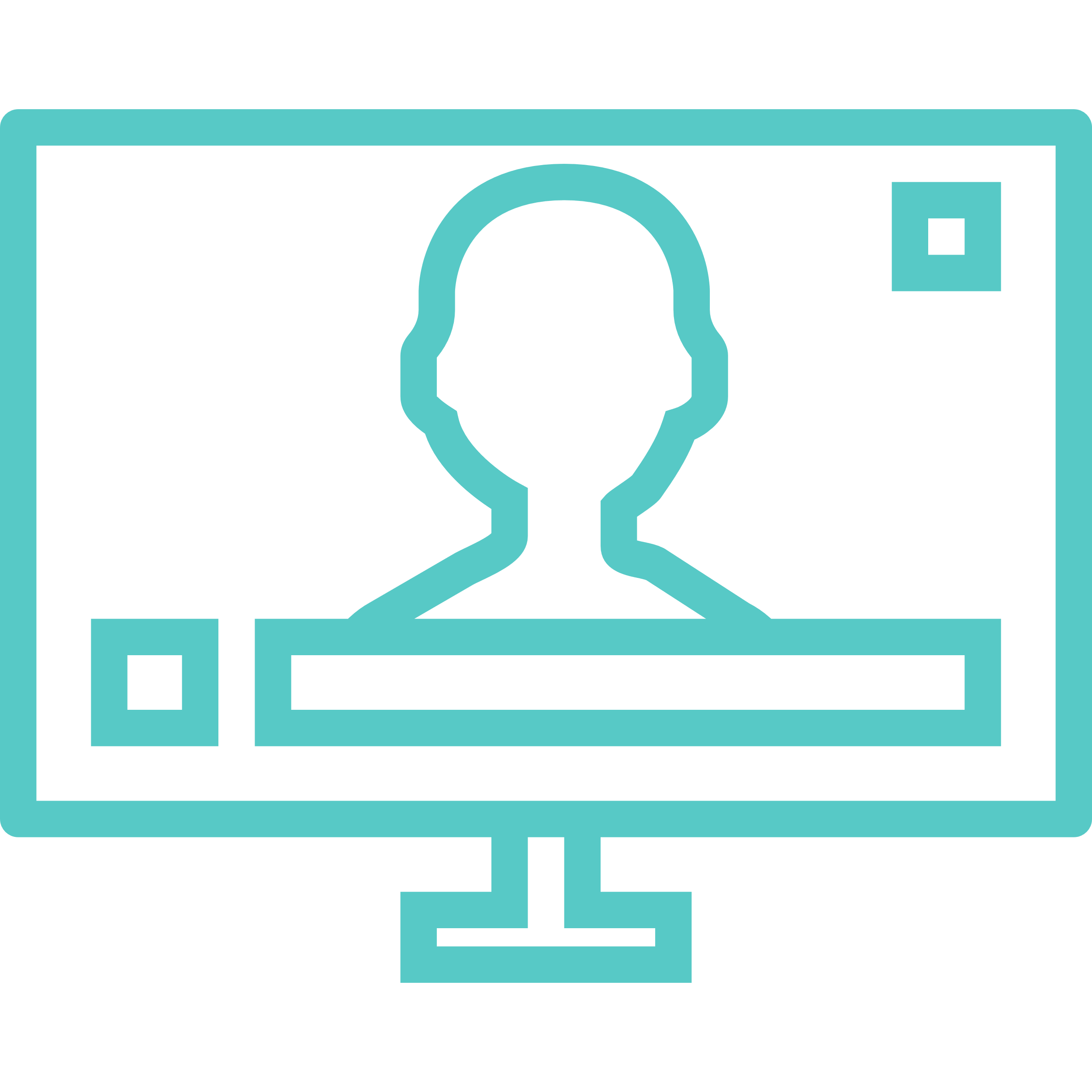 Anmeldung
Validierungs-dienste
Baubewilligung
Einwohner
Monitoring
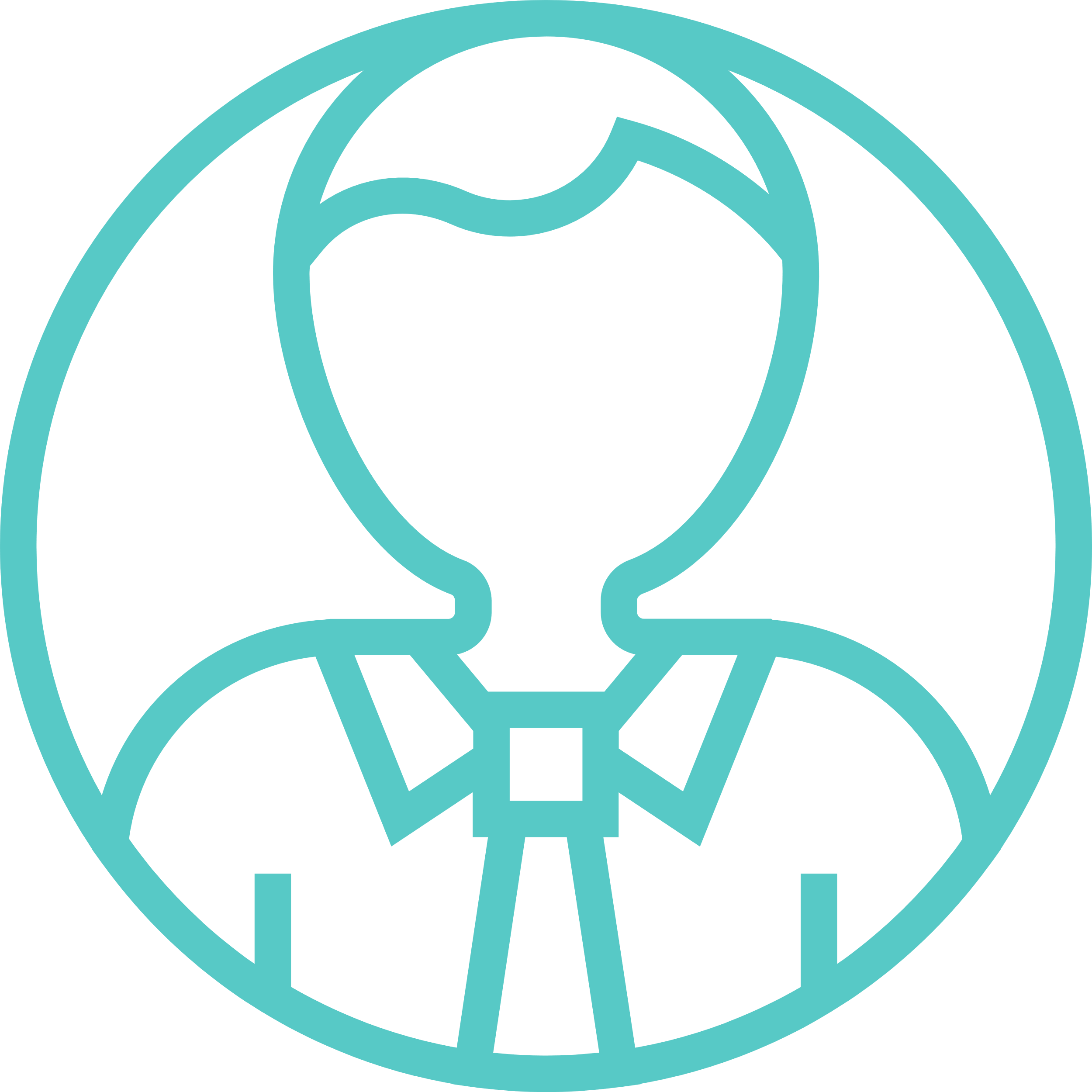 Anmeldung
durch Dritte
EWK
Sekundärdaten
Amtliche Vermessung
Immobilien-versicherungen
Ämter
Andere Organisationen
Immobilien-verwaltung
swisstopo
Statistiken
Drittbenutzer
GEWO / Schulung GWR Applikation / 2024
4
2. Konjunkturelle Bautätigkeit und Aktualisierung des GWR
Die vierteljährliche Wohnbaustatistik erfasst die Anzahl der neu erstellten, im Bau befindlichen sowie baubewilligten Wohngebäude, Wohnungen und Einfamilienhäuser.

Die Baustatistik gibt Auskunft über die tatsächlichen baubewilligungspflichtigen Bauinvestitionen im Berichtsjahr und über die vorgesehenen Bauvorhaben für das folgende Jahr, sowie über die nicht bau-bewilligungspflichtigen öffentlichen Unterhaltsarbeiten.

Bei jeder Initialisierung erhalten Sie eine E-Mail in der Sie eingeladen werden, bestehende Projekte zu aktualisieren und neue zu erfassen sowie die Aktualisierung der Gebäude und Wohnungen.

20. Dezember, 26. März, 25. Juni und 25. September
GEWO / Schulung GWR Applikation / 2024
5
Aktueller Stand                                                         Mutationen
2’136
	 Gemeinden, die für Aktualisierung der Daten zuständig sind 







10’000’000
Datenmutationen pro Jahr
214’414
aktive Projekte



3’054’083
Gebäude



4’804’691
Wohnungen
GEWO / Schulung GWR Applikation / 2024
6
2. Housing-stat
https://www.housing-stat.ch
GEWO / Schulung GWR Applikation / 2024
7
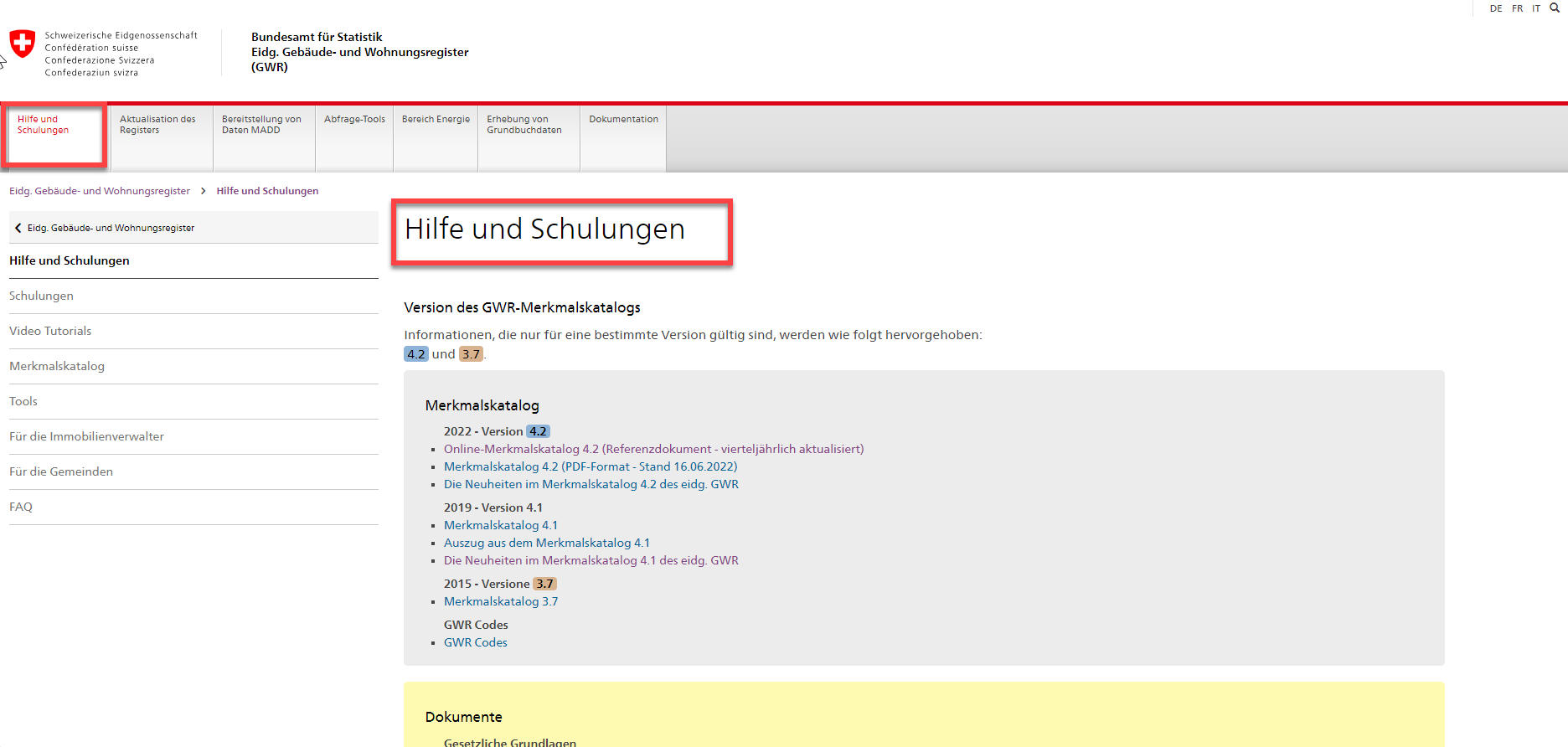 GEWO / Schulung GWR Applikation / 2024
8
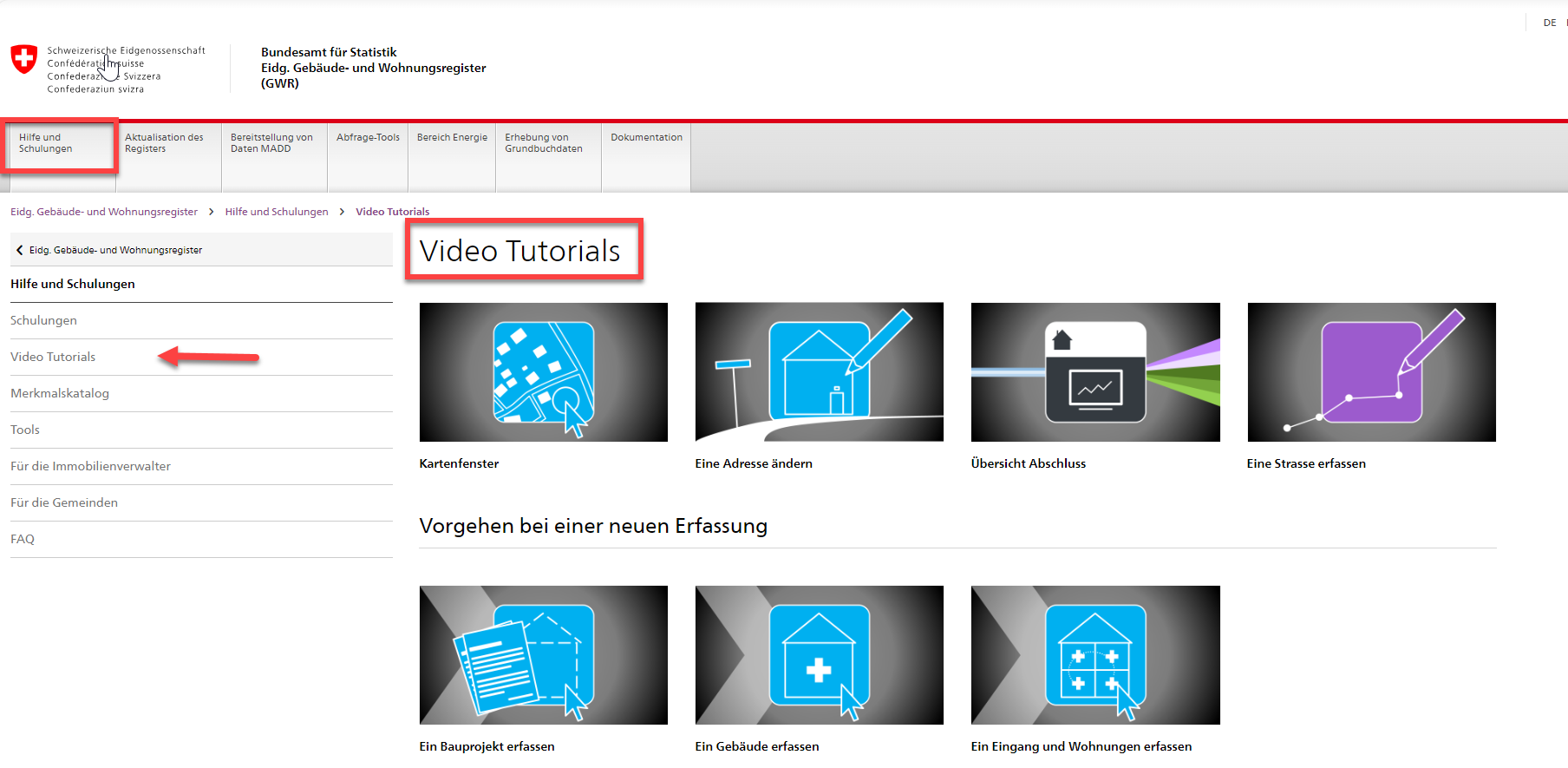 GEWO / Schulung GWR Applikation / 2024
9
3. Einloggen
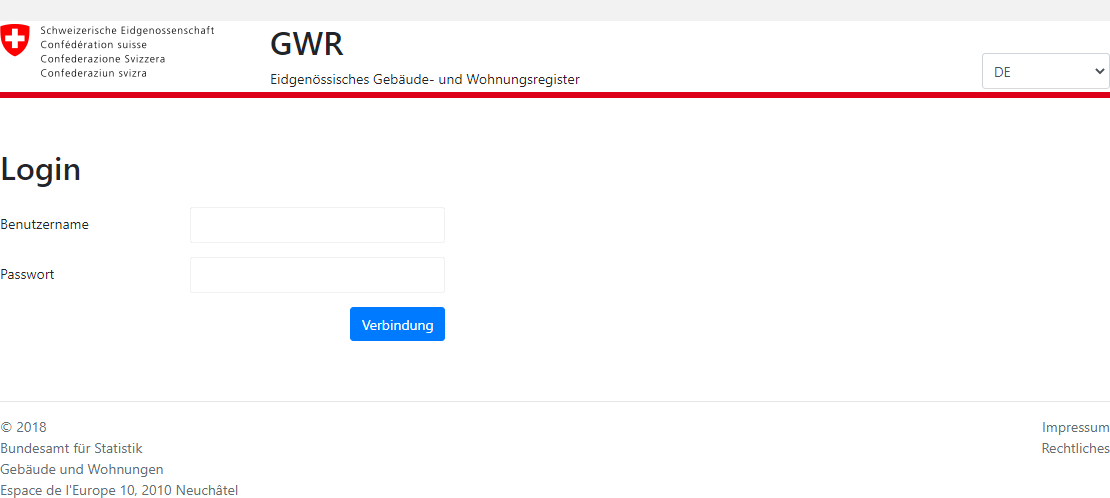 GEWO / Schulung GWR Applikation / 2024
10
3. Anpassen und überprüfen der persönlichen Angaben
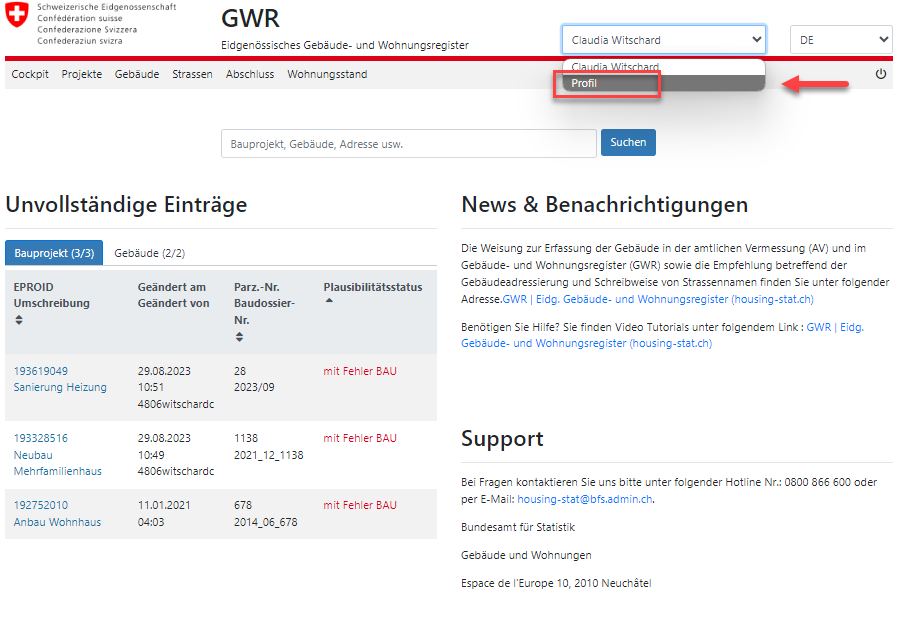 GEWO / Schulung GWR Applikation / 2024
11
3. Anpassen und überprüfen der persönlichen Angaben    /Passwort ändern
Mit der Maus über das zu ändernde Feld fahren 
Das Feld «Ändern» anklicken
Die Änderung vornehmen 
Speichern
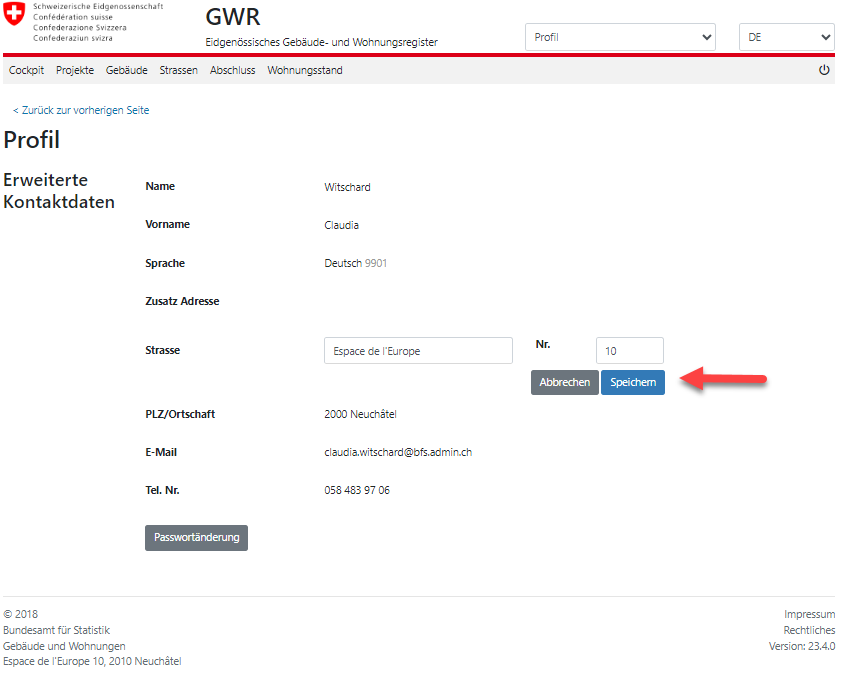 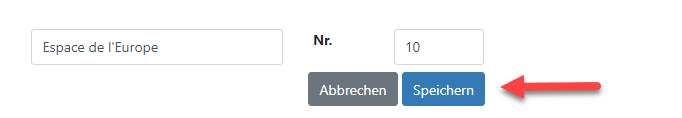 GEWO / Schulung GWR Applikation / 2024
12
3. Cockpit
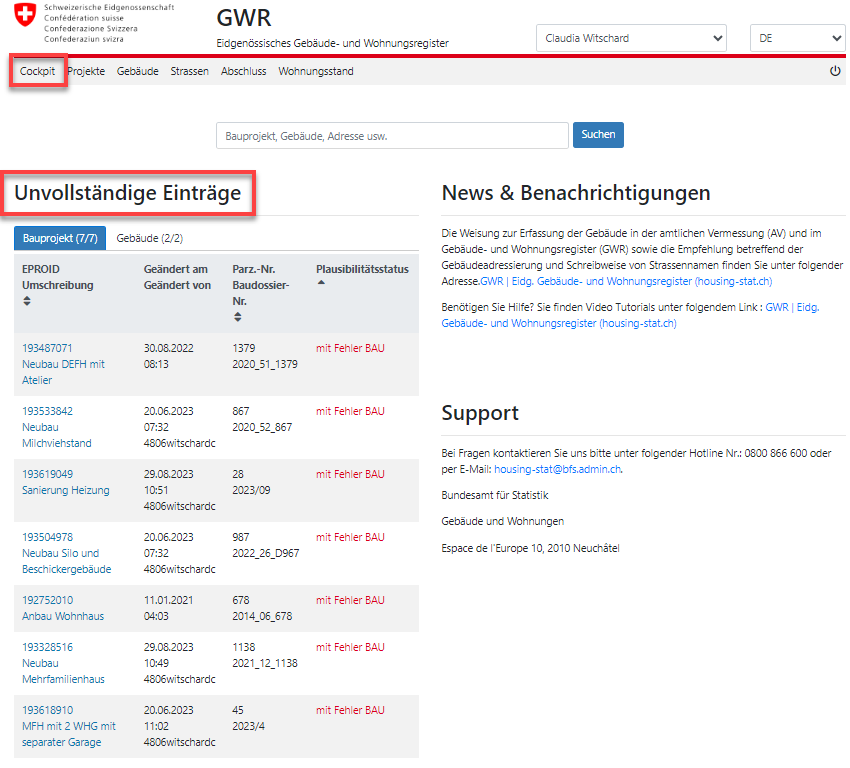 GEWO / Schulung GWR Applikation / 2024
13
3. Die Suchmaske
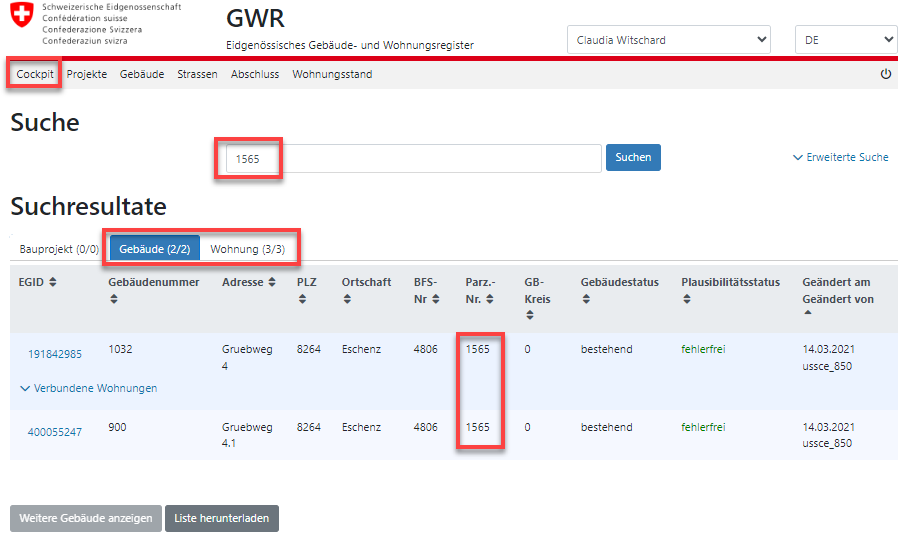 GEWO / Schulung GWR Applikation / 2024
14
3. Unterschied zwischen einfache und erweiterte Suche
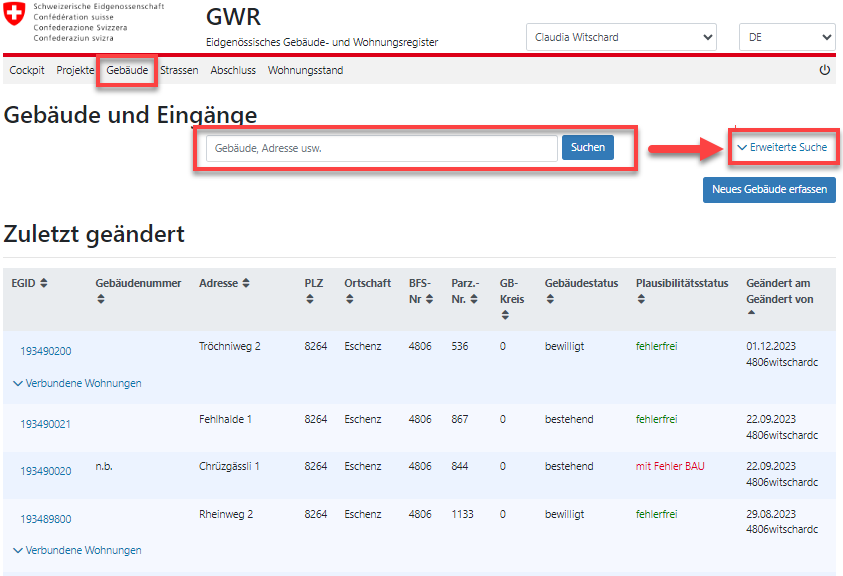 Die gleiche Suche kann ebenfalls in den verschiedenen Menus durchgeführt werden. Das Ergebnis bezieht sich in diesem Beispiel nur auf die Gebäude und Eingänge.
GEWO / Schulung GWR Applikation / 2024
15
4/5. Erfassen von Strasse, Bauprojekt, Gebäude und Wohnung
Projekt: 2023/10
Musterstrasse 1 (neue Strasse die zu erfassen ist)
Mehrfamilienhaus mit 2 Wohnungen und einer separaten Garage
Parzelle: 536
Auftraggeber: Privatperson
Gesuch eingereicht am 05. Oktober 2023
Investitionskosten: 1,5 Mio
GEWO / Schulung GWR Applikation / 2024
16
4. Neue Strasse erfassen
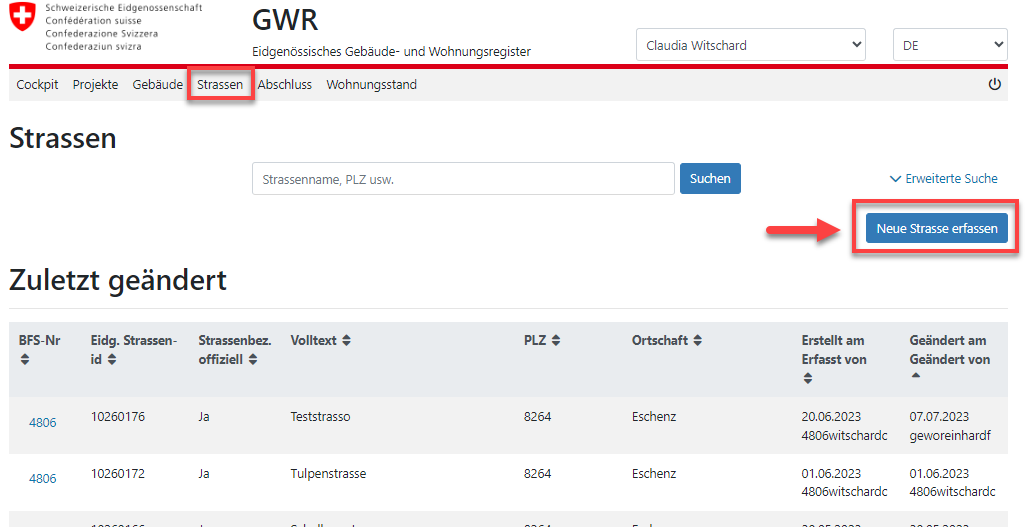 GEWO / Schulung GWR Applikation / 2024
17
4. Neue Strasse erfassen
Beim Erfassen einer neuen Strasse ist eine provisorische Geometrie zu vergeben, indem Sie die Strasse im Kartenfenster einzeichnen.
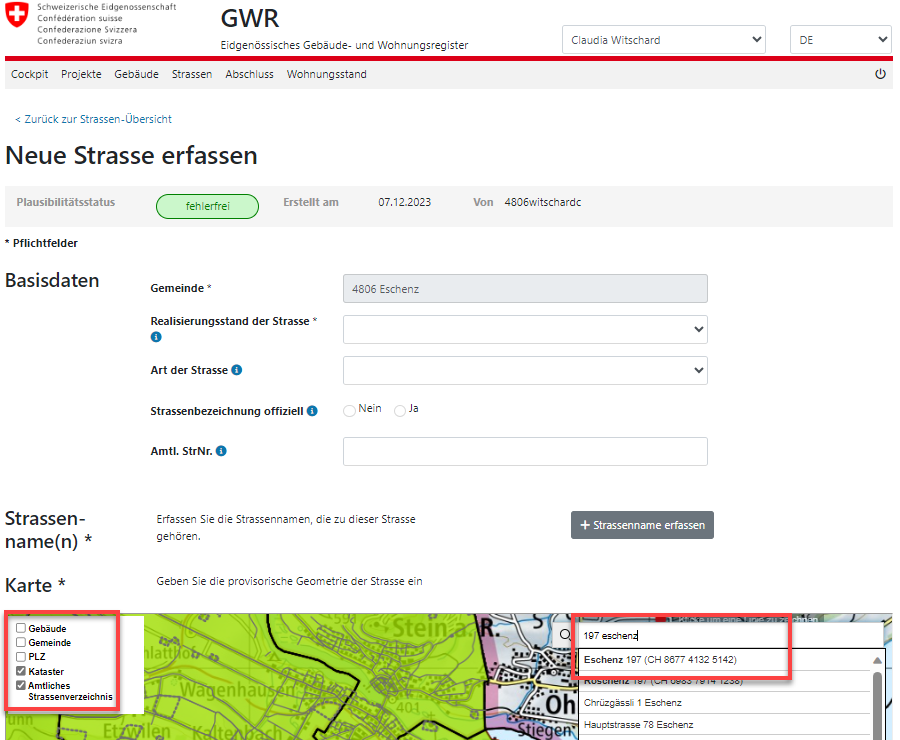 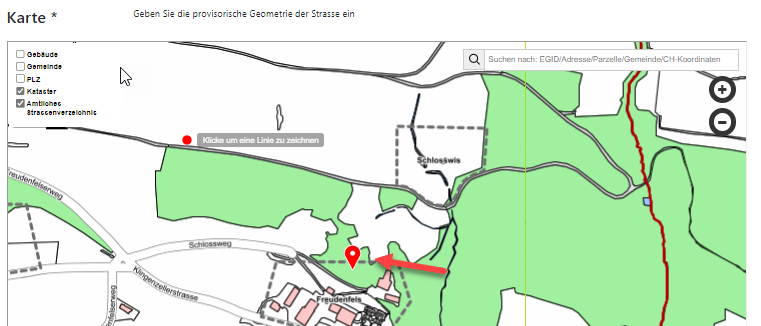 GEWO / Schulung GWR Applikation / 2024
18
5. Neubauprojekt erfassen und aktualisieren
Um herauszufinden, ob das Projekt bereits im GWR existiert, führen Sie bitte eine Abfrage im Menu «Erweiterte Suche" durch, indem Sie alle Bauprojekte auswählen
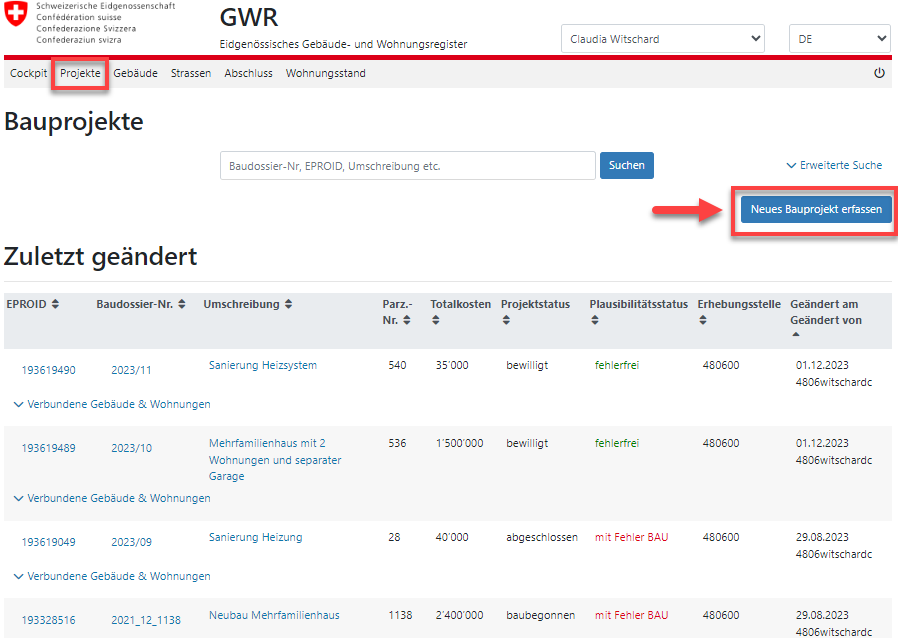 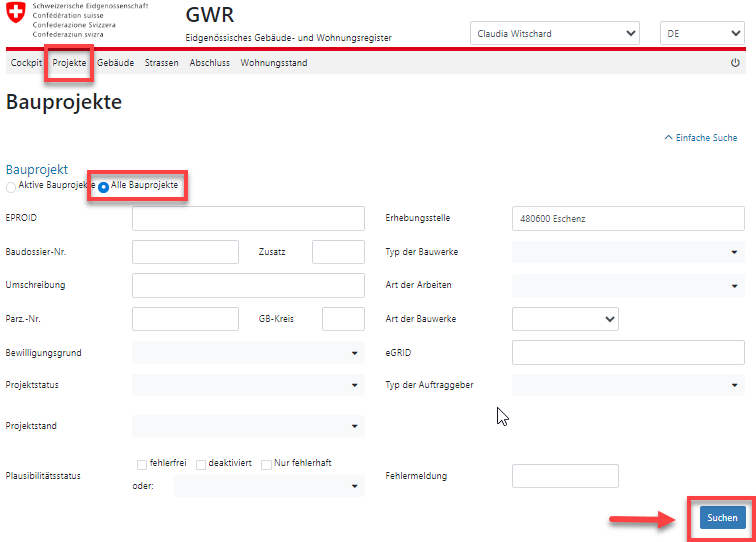 GEWO / Schulung GWR Applikation / 2024
19
5. Art der Bauwerke und Neubauten anwählen
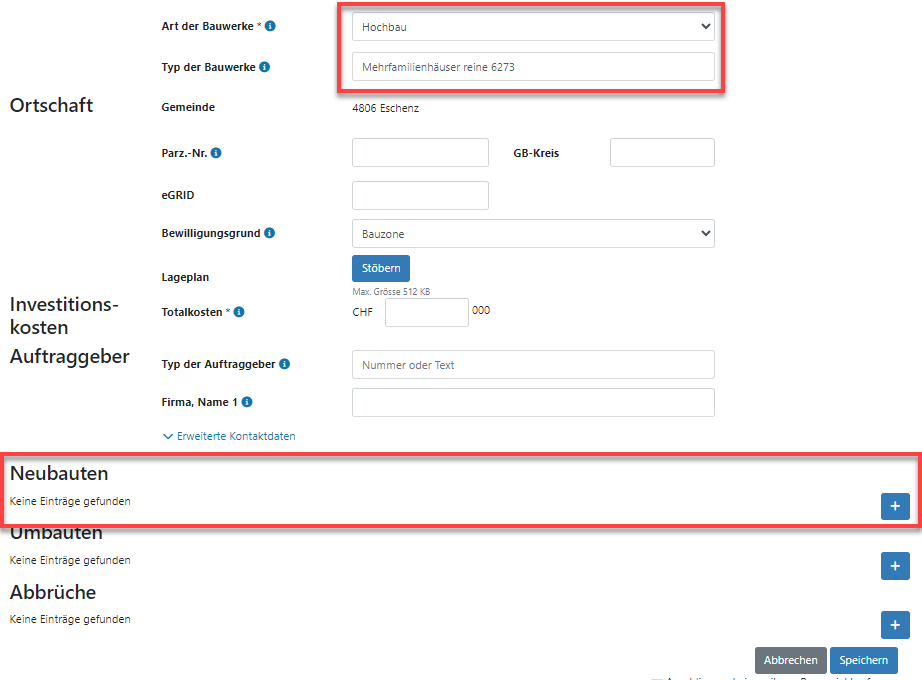 GEWO / Schulung GWR Applikation / 2024
20
5. Das neue Gebäude erfassen
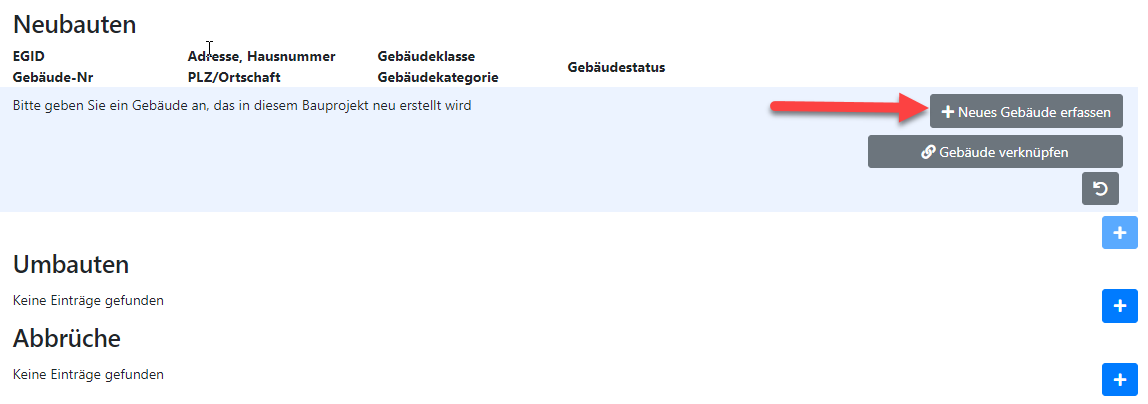 Wichtig!Gemäss Merkmalskatalog müssen Gebäude ab Status «bewilligt 1002» im GWR erfasst und mit dem entsprechenden Projekt verbunden werden.
GEWO / Schulung GWR Applikation / 2024
21
5. Kartenfenster / Positionierung des Gebäudes
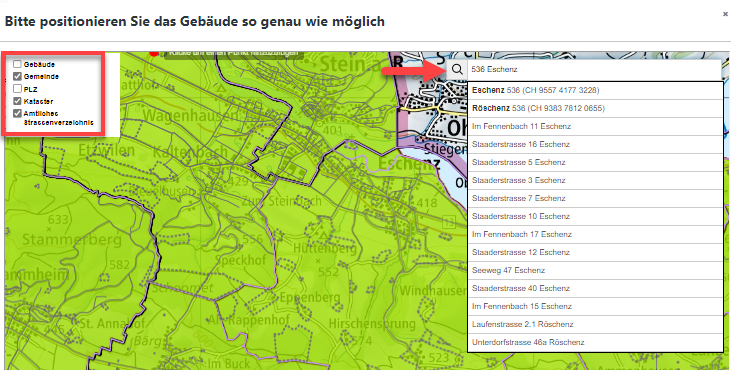 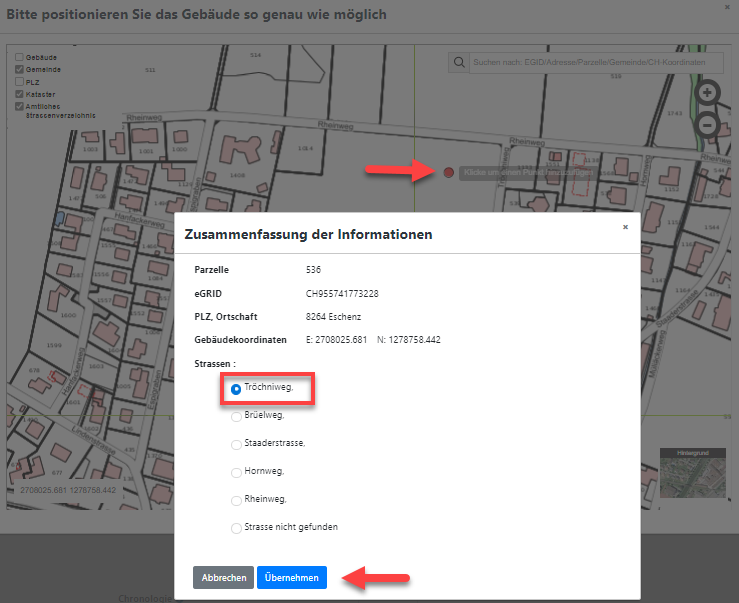 Um das Zentrum des Gebäudes leichter platzieren zu können, stehen Ihnen mehrere geografische Ebenen zur Verfügung.
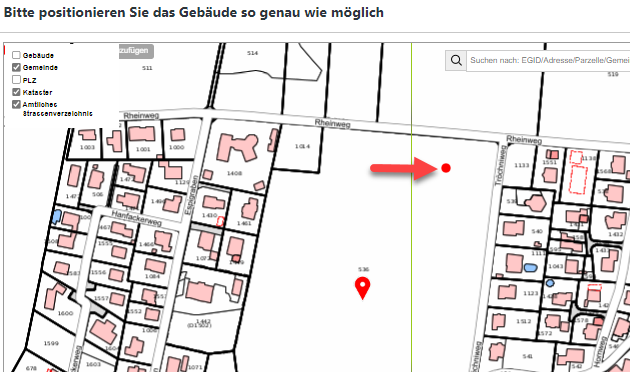 GEWO / Schulung GWR Applikation / 2024
22
5. Adresse und Wohnung im Gebäude erfassen
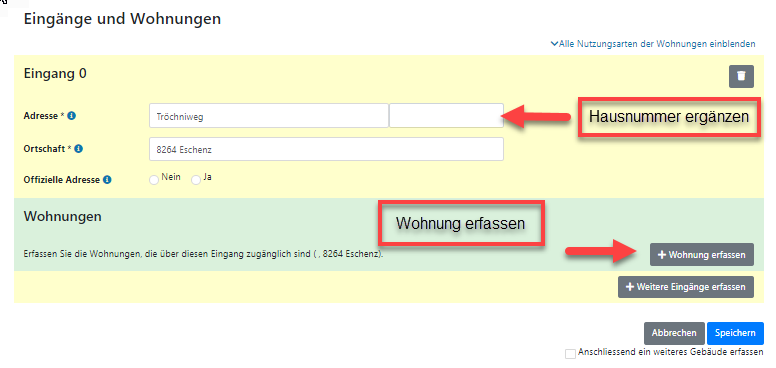 GEWO / Schulung GWR Applikation / 2024
23
5. Adresse und Wohnung speichern und das Gebäude verknüpfen
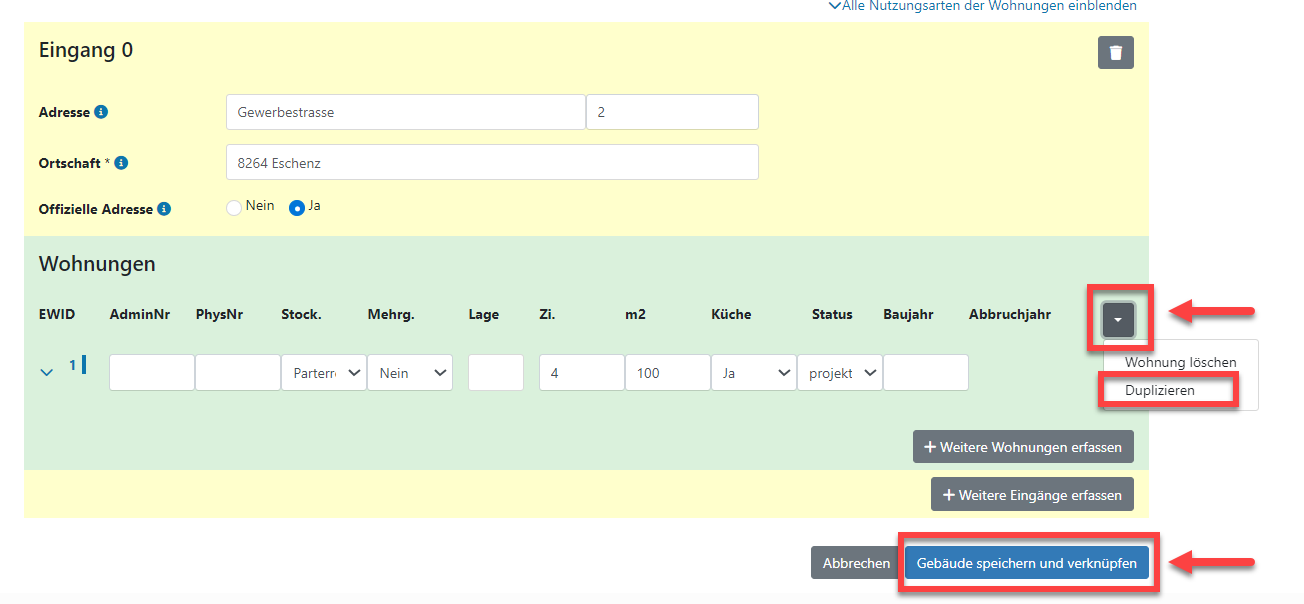 GEWO / Schulung GWR Applikation / 2024
24
6. Hilfe der Dateneingabe
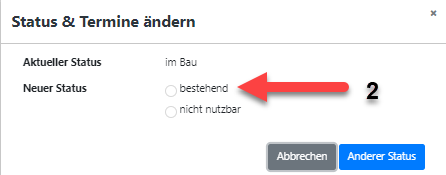 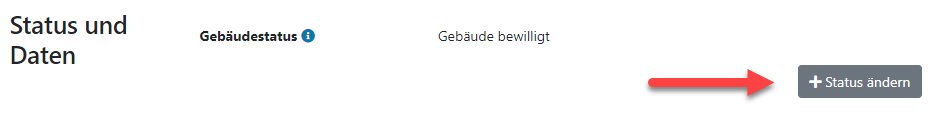 1
Bei Änderung des Status im Gebäude, erscheint ein Pop-Up Fenster welches ermöglicht den Wohnungsstatus automatisch anzupassen
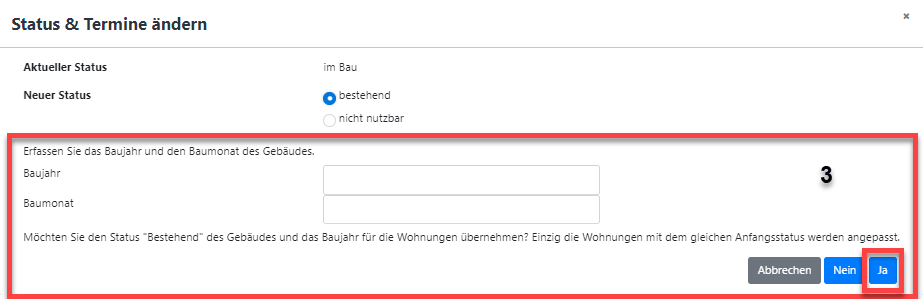 GEWO / Schulung GWR Applikation / 2024
25
7. Umbauprojekt
Projekt: 2023/10
Umbau
Sanierung Heizungssystem, Einfamilienhaus, Ersatz der Ölheizung durch eine Wärmepumpe
Auftraggeber: Privatperson
Gesuch eingereicht am 18.Oktober 2023
Investitionskosten: 35’000.-
Heizungsträger im Gebäude aktualisieren
GEWO / Schulung GWR Applikation / 2024
26
7. Umbauprojekt
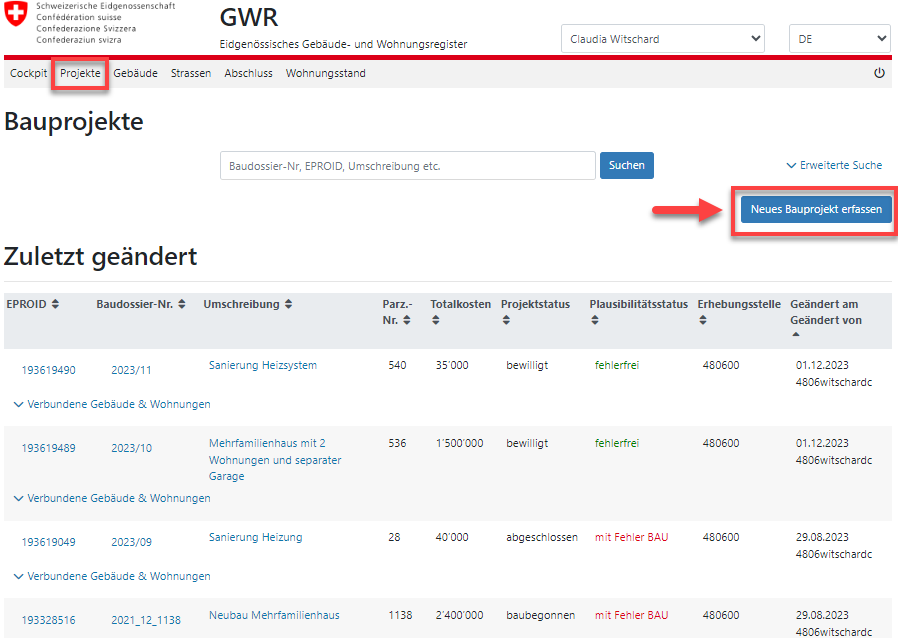 GEWO / Schulung GWR Applikation / 2024
27
7. Art / Typ der Bauwerke und Arbeit Umbauten anwählen
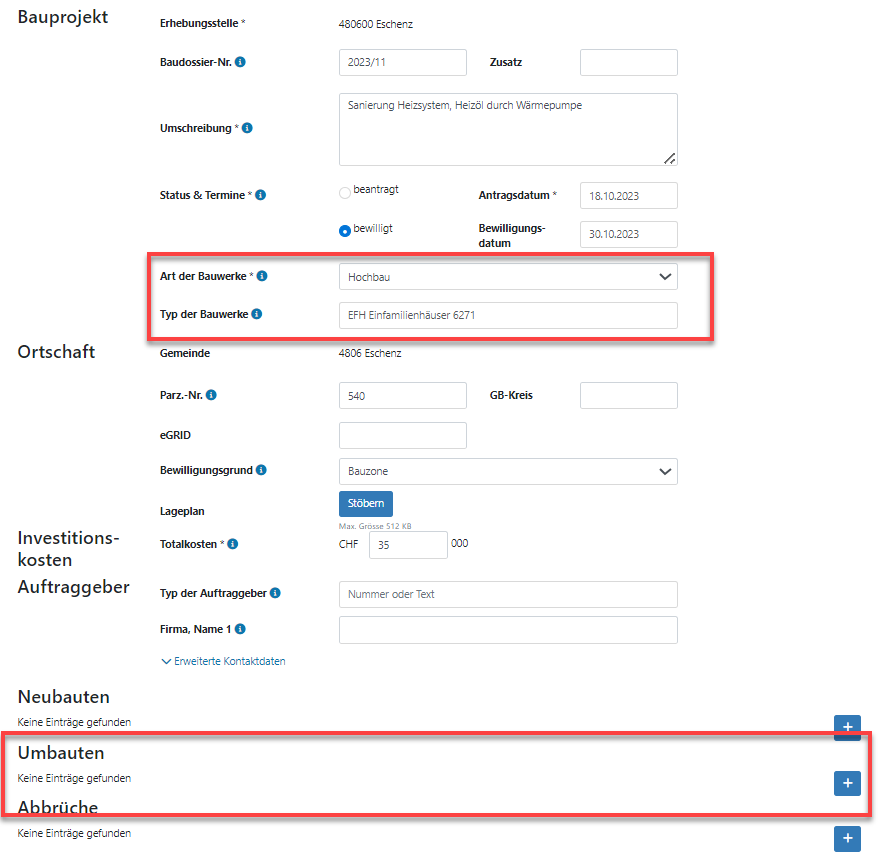 Der Typ der Bauwerke muss normalerweise mit der Kategorie/ Klasse des entsprechenden Gebäudes übereinstimmen.
GEWO / Schulung GWR Applikation / 2024
28
7. Umbauarbeiten anwählen, Gebäude verknüpfen und speichern
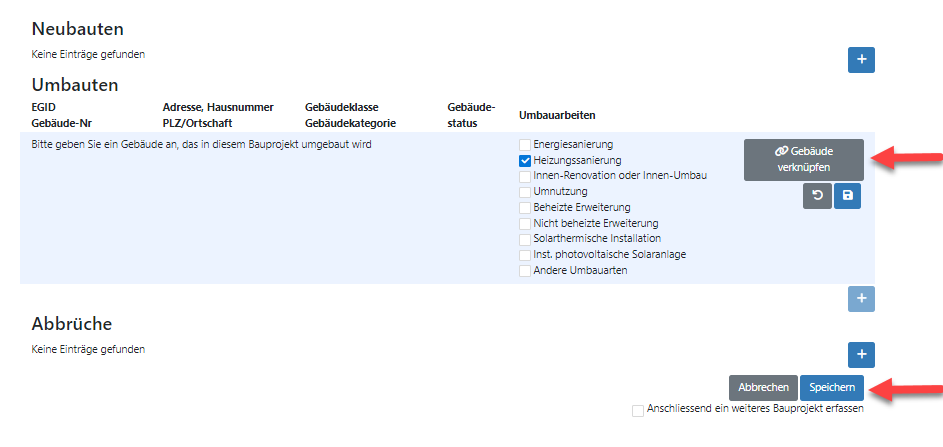 Wichtig!

Bei Fertigstellung des Umbauprojekts die entsprechenden Daten im Gebäude aktualisieren.
GEWO / Schulung GWR Applikation / 2024
29
7. Heiz-und Warmwassersystem aktualisieren
Vor der Sanierung
Aktualisierte Daten
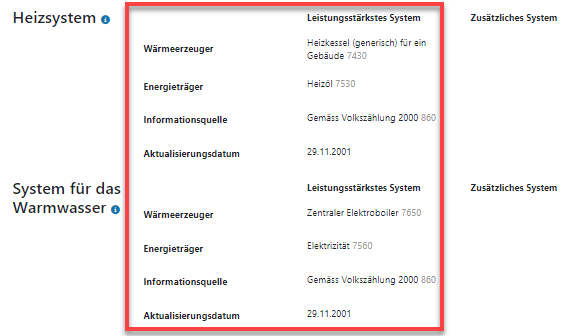 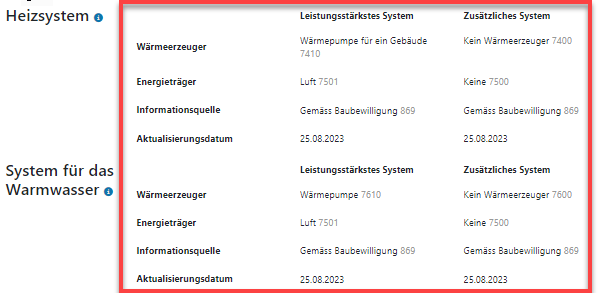 Hier klicken zur FAQ
GEWO / Schulung GWR Applikation / 2024
30
8. Quartalsabschluss
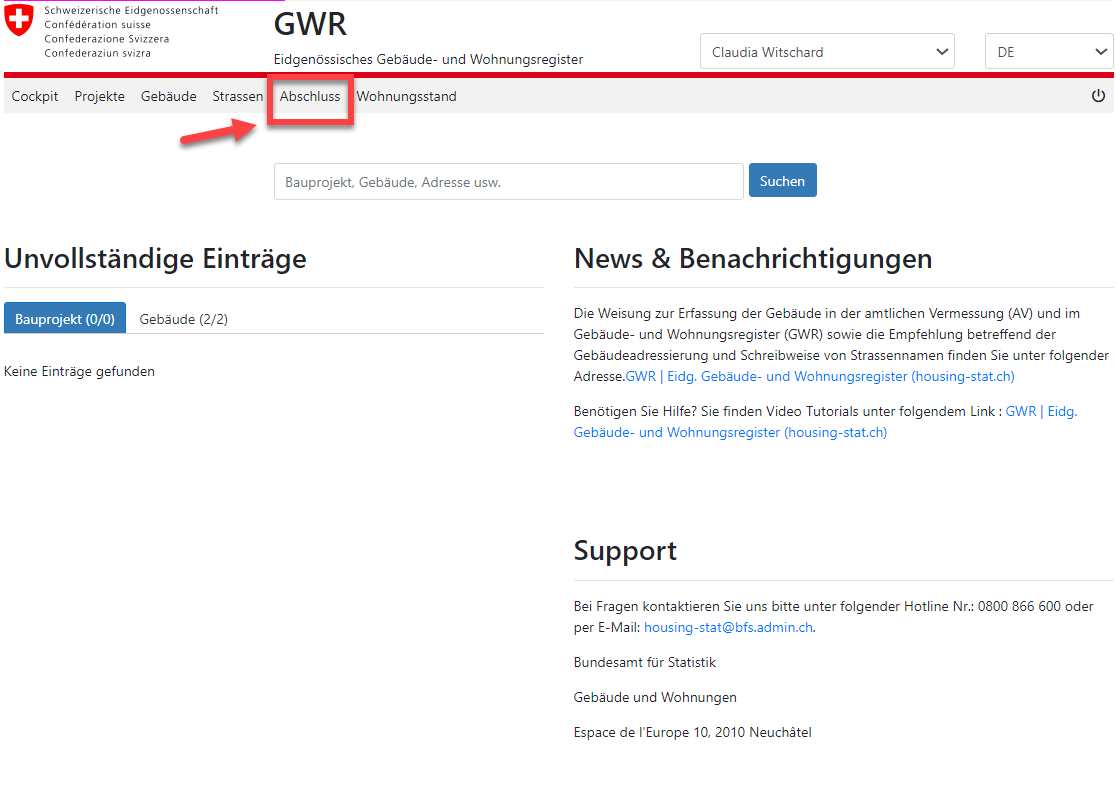 GEWO / Schulung GWR Applikation / 2024
31
8. Quartalsabschluss
Der Abschluss kann erst durchgeführt werden, sobald alle Fehler behoben wurden.
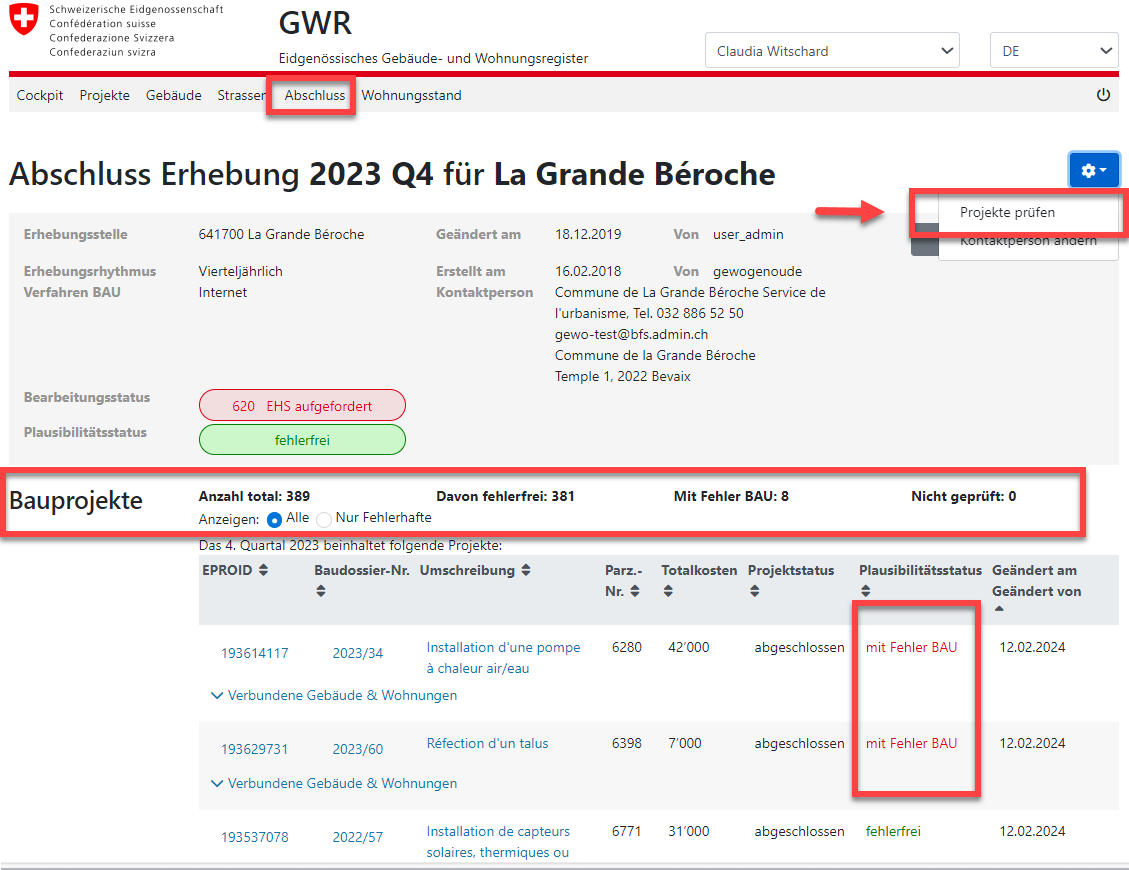 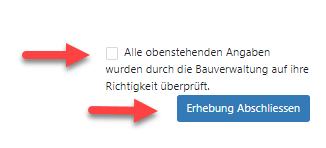 GEWO / Schulung GWR Applikation / 2024
32
9. Aktualisierung der Bauprojekte
Gemäss Merkmalskatalog müssen Gebäude ab Status «bewilligt 1002» im GWR erfasst und mit dem entsprechenden Projekt verbunden werden.

Umbauprojekt: Immer das Gebäude verbinden und der «Typ der Bauwerke» muss mit GKAT/GKLAS des Gebäudes übereinstimmen

Für alle Umbauprojekte muss das Gebäude hinzugefügt werden (ausser Tiefbauprojekte)

Bei Abbruchprojekten den Status «abgebrochen» im Gebäude bei Abschluss des Bauprojektes aktualisieren.
GEWO / Schulung GWR Applikation / 2024
33
10. Journal der Änderungen
Die Funktion ermöglicht, alle Änderungen in einer Excel-Datei herunterzuladen.
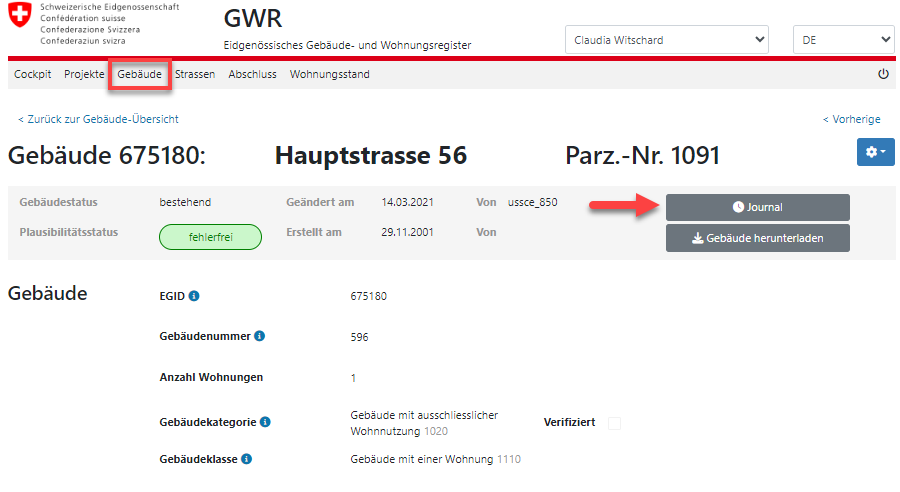 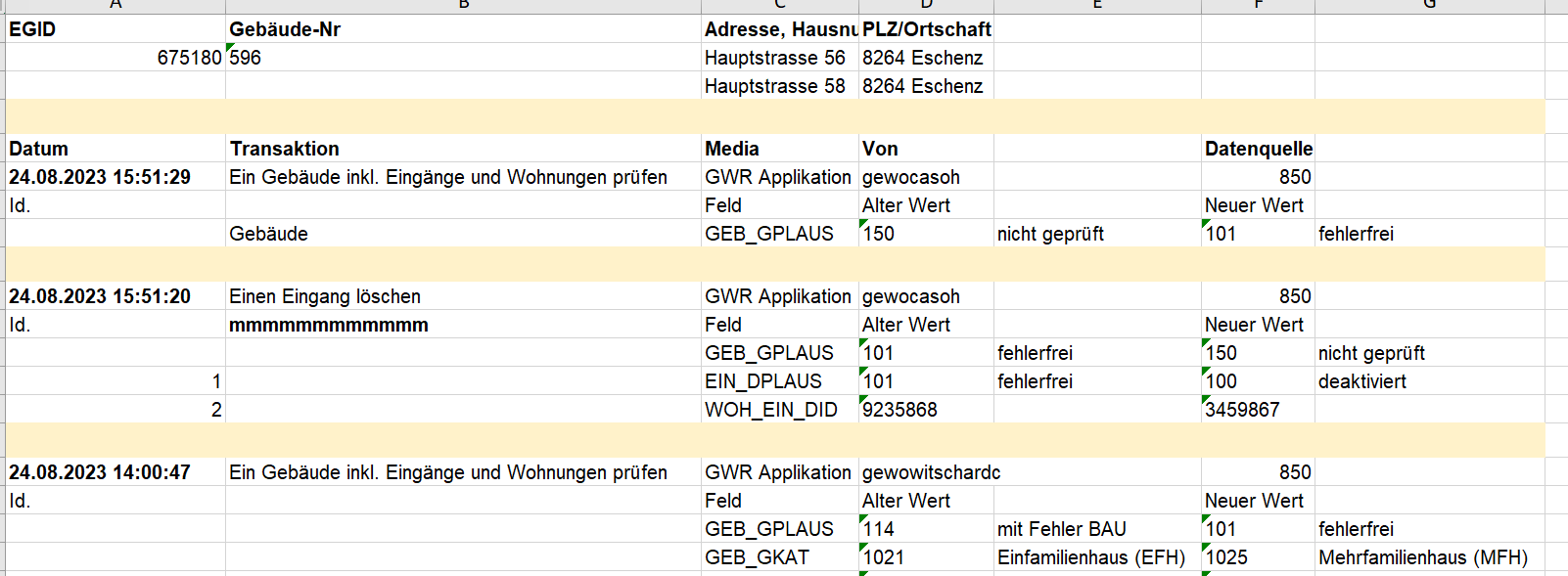 GEWO / Schulung GWR Applikation / 2024
34
11. Datenexport und Auswertungen
Wichtig!

Neuer Service MADD: Bereitstellung von Daten
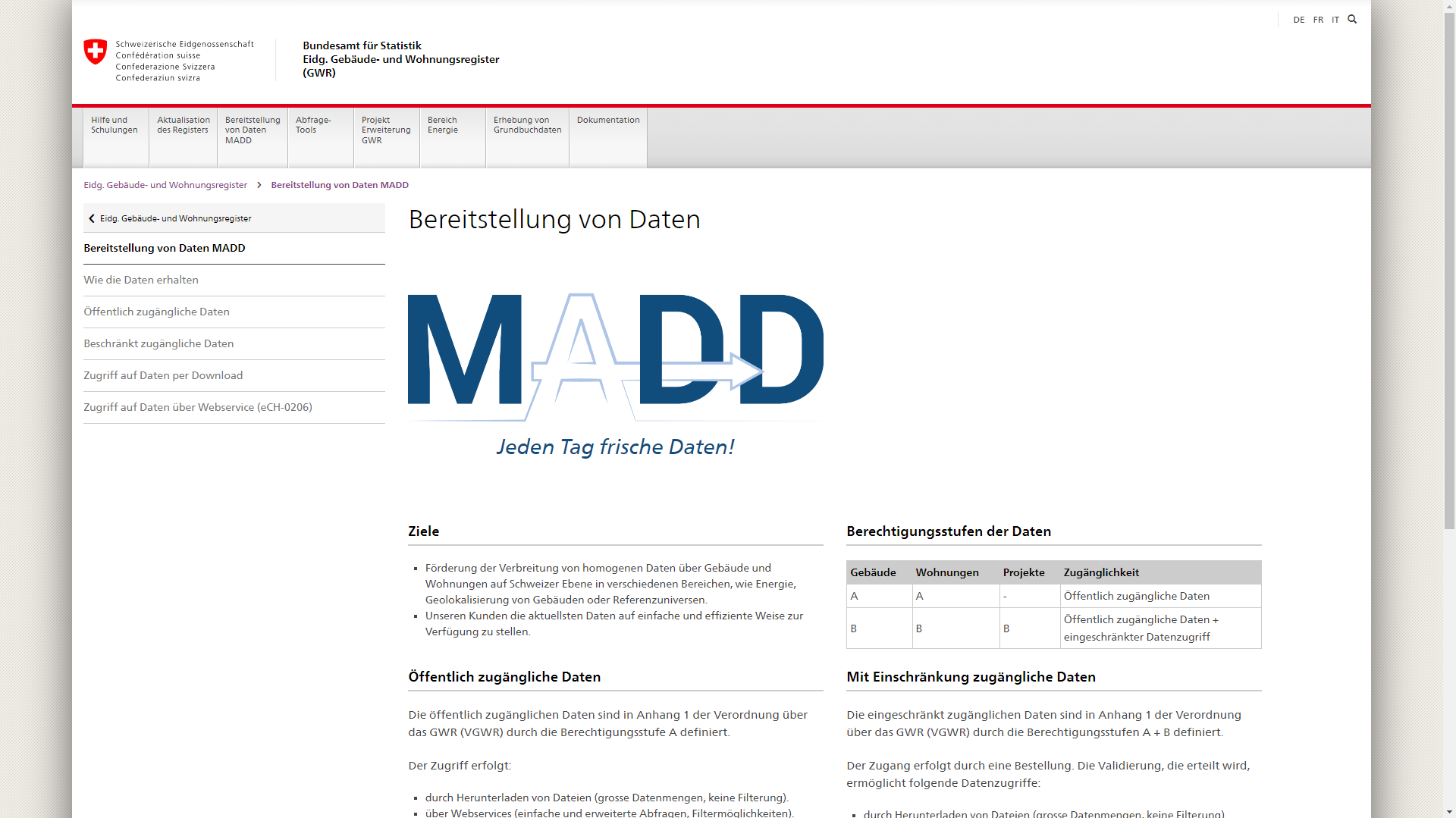 GEWO / Schulung GWR Applikation / 2024
35
11. MADD – Datenbereitstellung
Ziel

Die Verbreitung einheitlicher Gebäude- und Wohnungsdaten auf Schweizer Ebene in verschiedenen Bereichen wie Energie, Gebäudegeolokalisierung oder Referenzuniversen zu fördern. Unseren Kunden die aktuellsten Daten auf einfache und effiziente Weise zur Verfügung zu stellen.

MADD

Die Daten haben immer den Status vom Ende des vorherigen Tages. Der tatsächliche Status ist in der   Lieferung oder beim Einloggen sichtbar.
Die Daten werden in der Version Merkmalskatalog 4.2 bereitgestellt.

Öffentlich zugängliche Daten Abfragetools
Neue Form Daten abzufragen> EWK Gebäude suchen
GEWO / Schulung GWR Applikation / 2024
36
12. NEU: Wohnungsstand
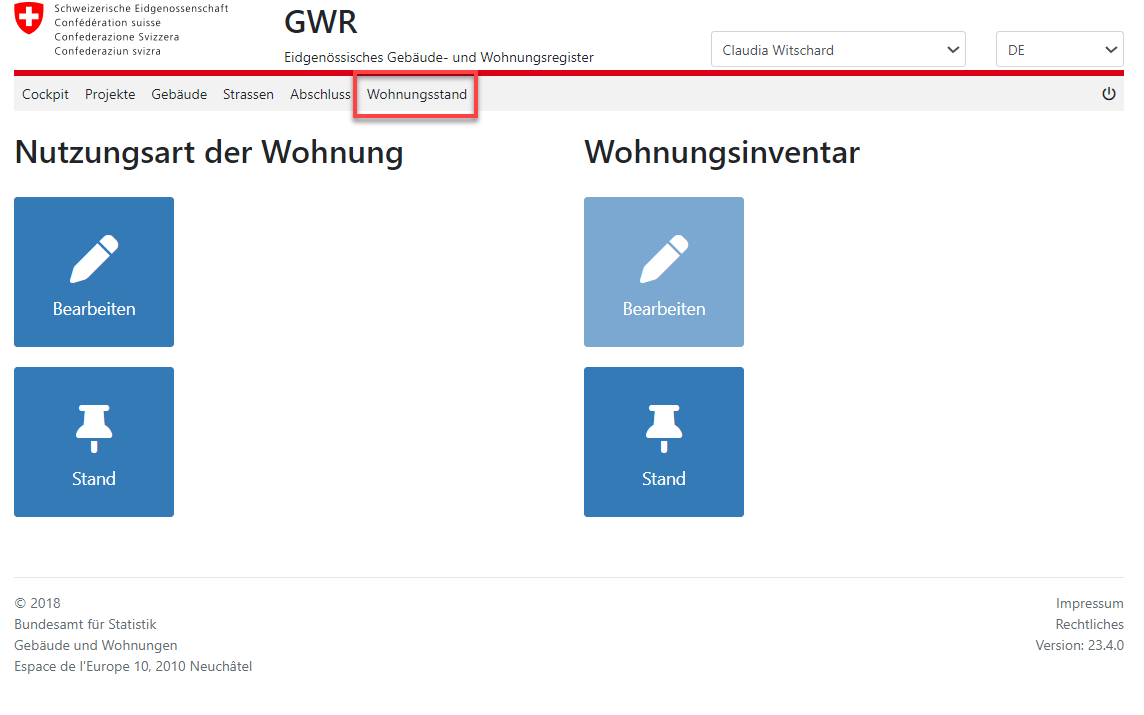 GEWO / Schulung GWR Applikation / 2024
37
12. NEU: Nutzungsart der Wohnung Suche - Bearbeitung
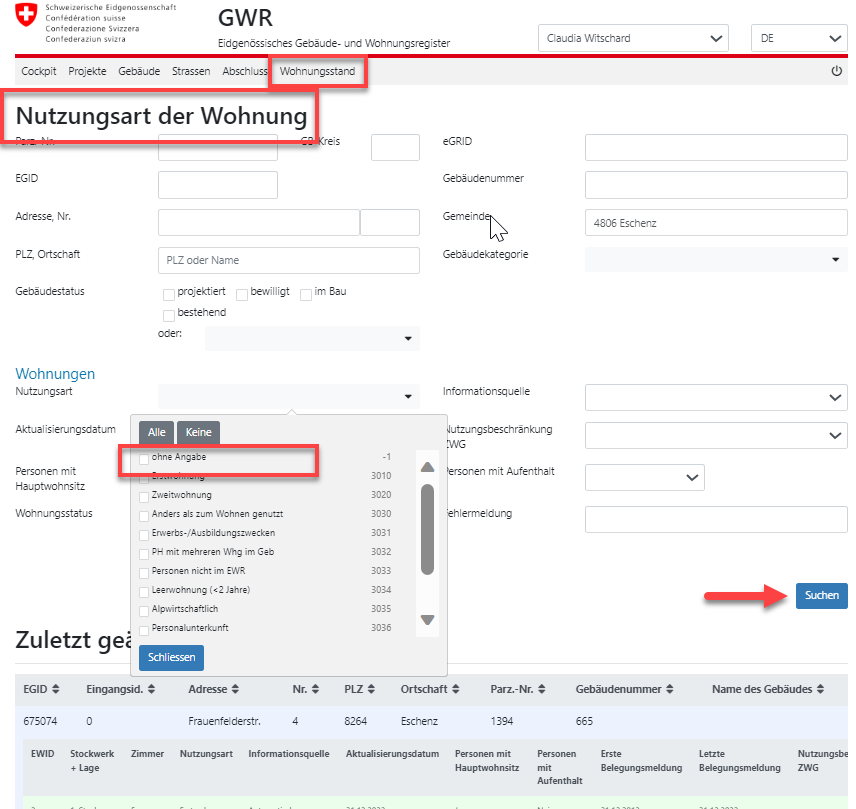 GEWO / Schulung GWR Applikation / 2024
38
12. NEU: Nutzungsart der Wohnung - Abfrage Stand
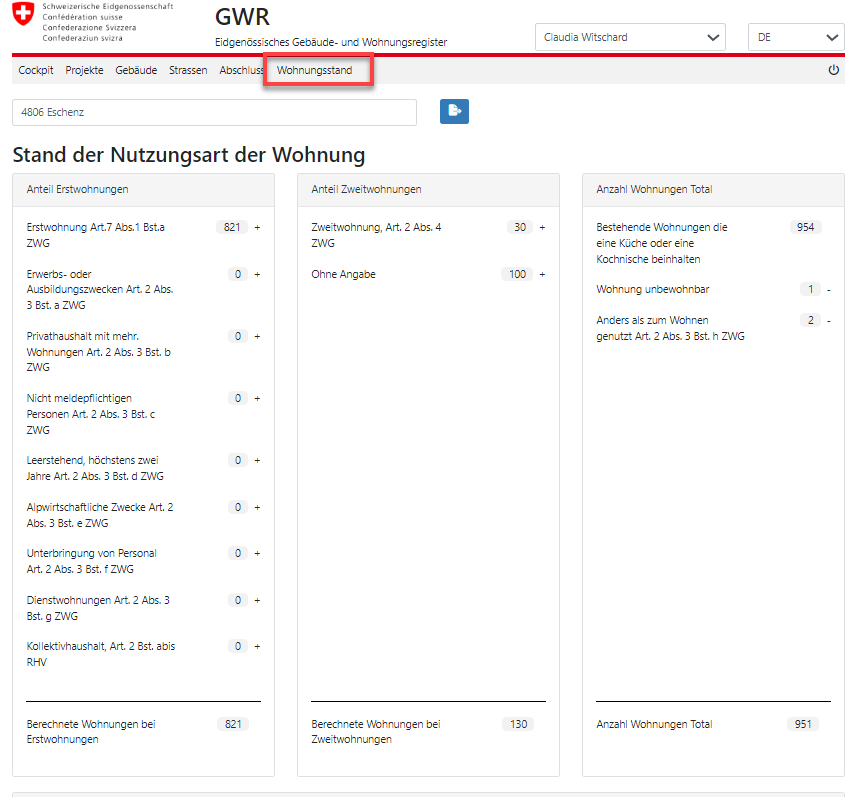 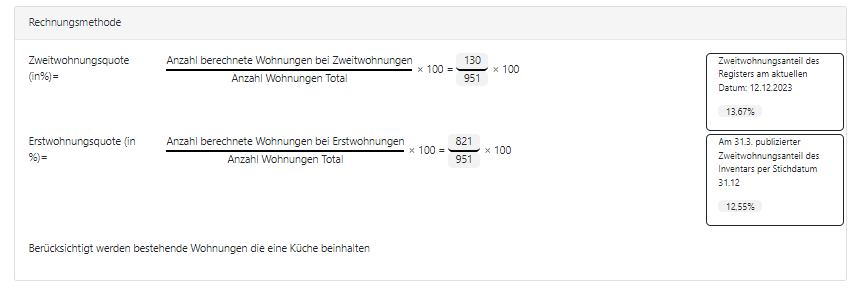 GEWO / Schulung GWR Applikation / 2024
39
12. NEU: Wohnungsinventar - Abfrage Stand
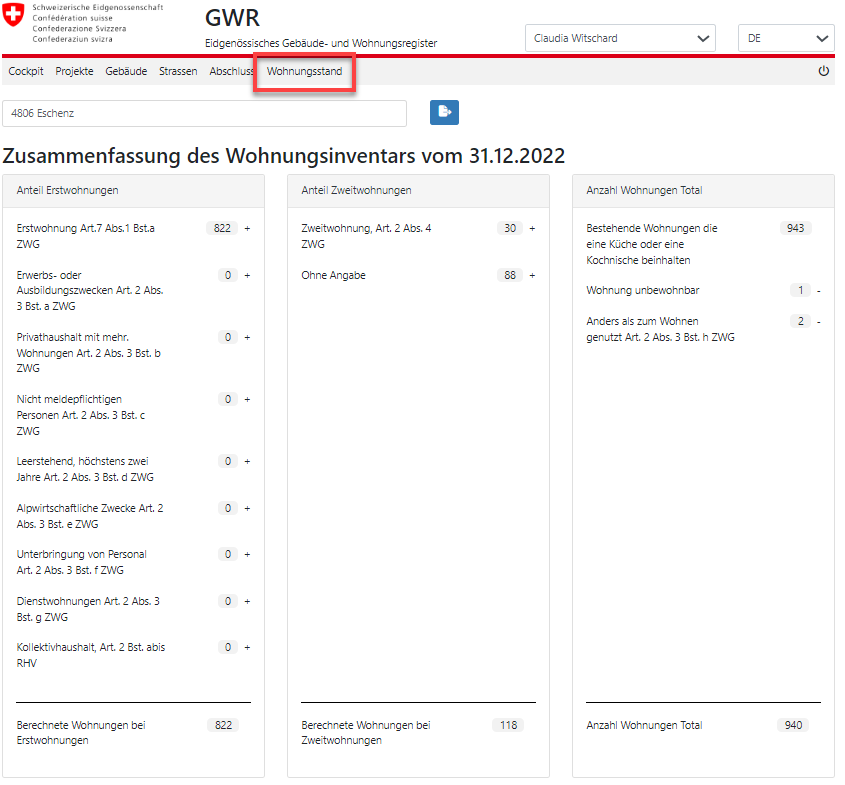 Diese Aktualisierung ist unter der Rubrik "Wohnungsstatus" ab Mitte Februar des folgenden Jahres für die Dauer von etwa einem Monat möglich. Alle Details zu dieser Aktualisierung finden Sie auf der ARE.-Website.
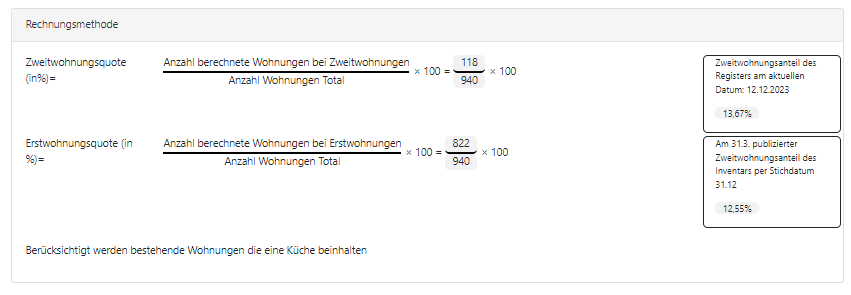 GEWO / Schulung GWR Applikation / 2024
40
13. Neuigkeiten zum MK 4.2
Zu den Neuheiten
Sonderbauten (GKAT 1080), wie z.B. Pergola, Carport, Unterstände, Kleinbauten welche nicht fest mit dem Boden verankert sind, unterliegen gemäss den verschiedenen kantonalen Regelungen nicht unbedingt der Erfassungspflicht.
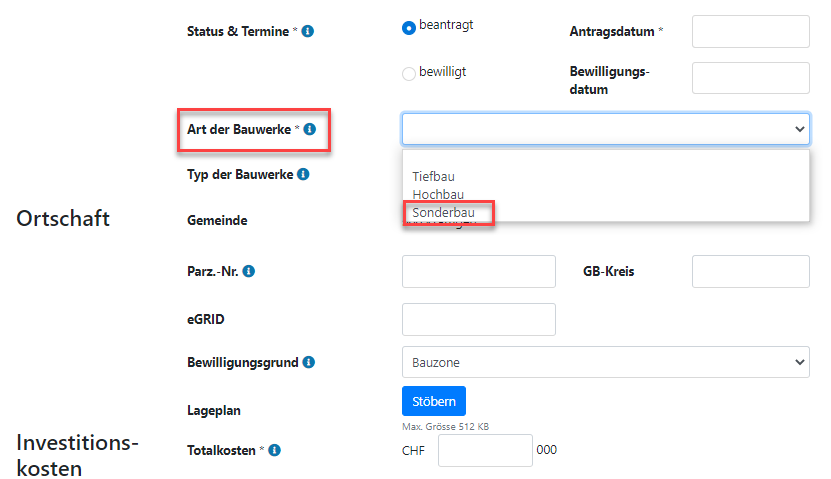 Hier klicken zur FAQ
GEWO / Schulung GWR Applikation / 2024
41
Bei Fragen stehen wir gerne zur Verfügung!
0800 866 600
 housing-stat@bfs.admin.ch
GEWO / Schulung GWR Applikation / 2024
42